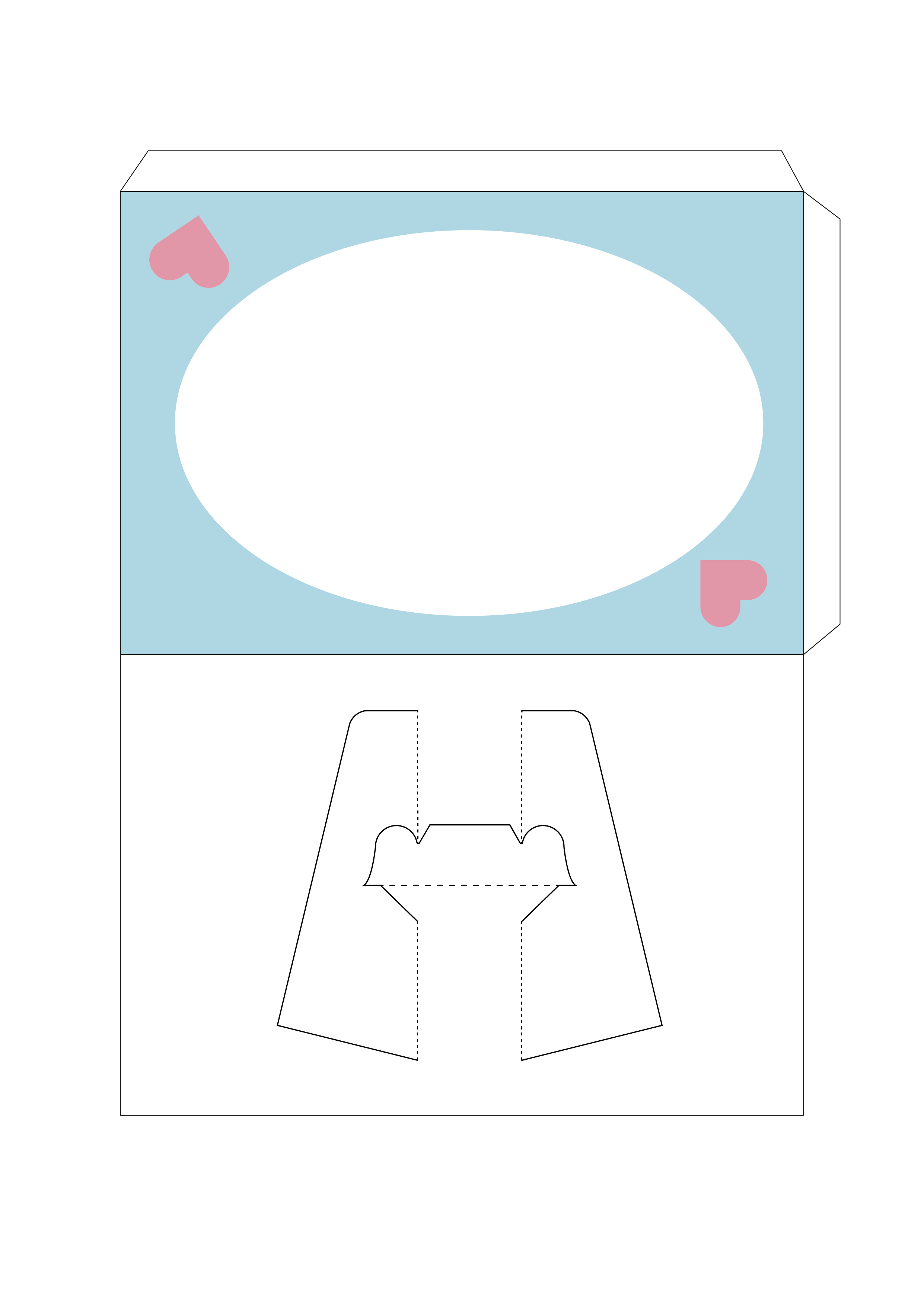 フォトフレーム
の
り
※切り抜く
の
り
フォト台紙
※フォトフレームに差し込みましょう
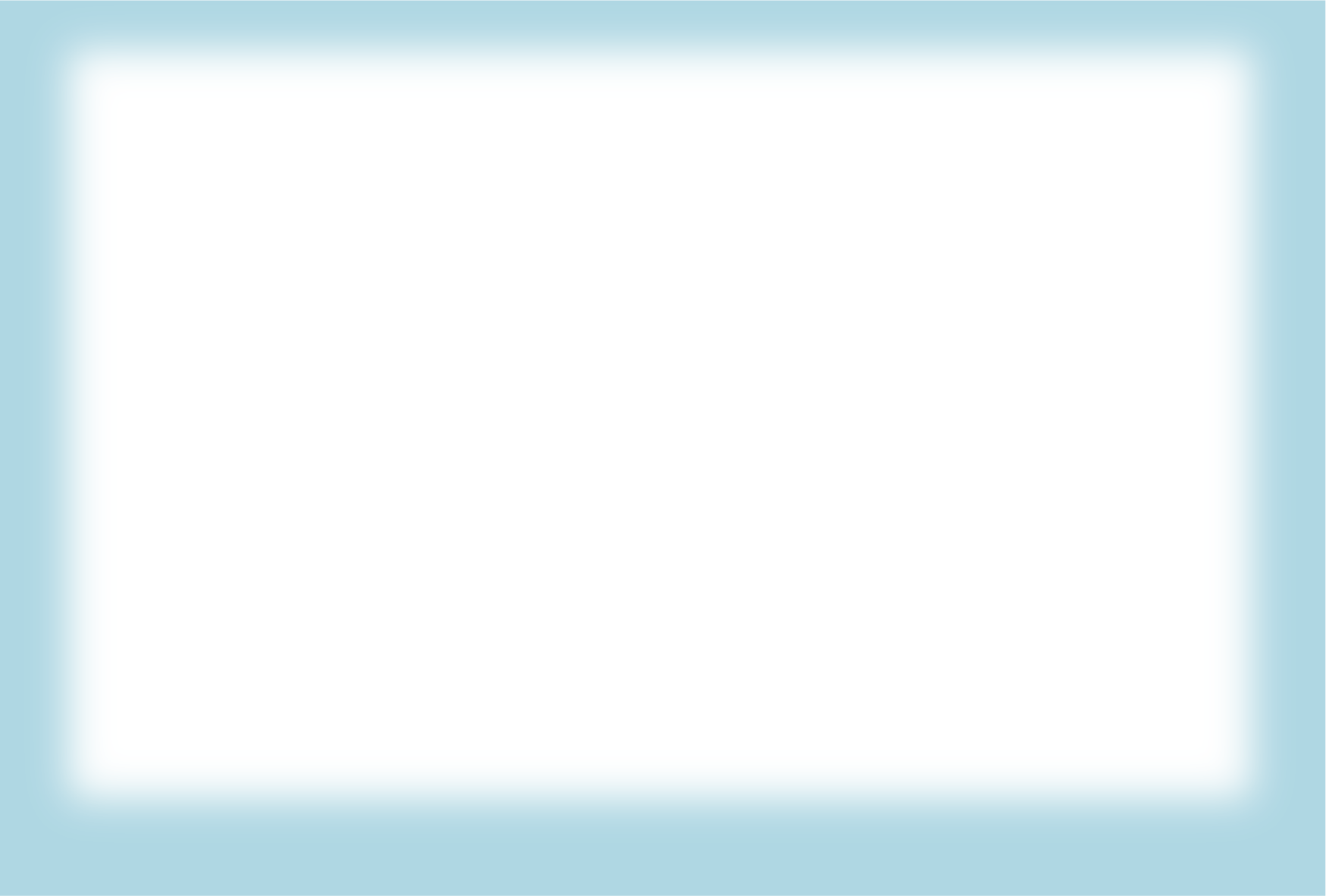 寄せ書き台紙
※メッセージを書きましょう
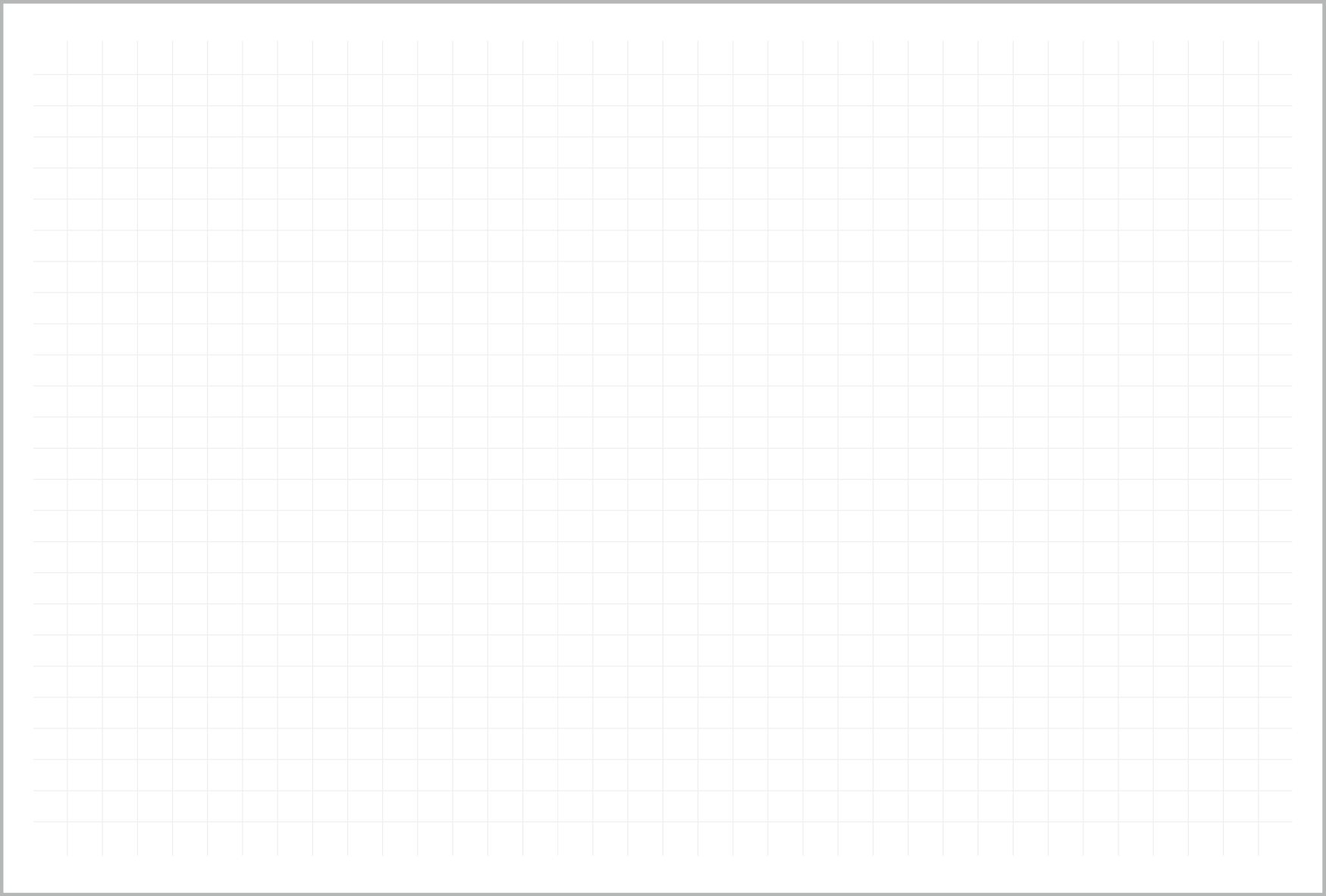